ระบบเฝ้าระวังอาการไม่พึงประสงค์จากการใช้ยา  29 กพ 2559
ภญ.นารีรัตน์ รักสุนทร
ตัวชี้วัด
จำนวนการแพ้ยาซ้ำในผู้ป่วยที่มีประวัติการแพ้ยา = 0
ระบบความสำเร็จตามเกณฑ์การประเมินระบบรายงาน ADR 
 	(ระดับ 0 – ระดับ 5)
   อย. ประเมินจาก	จำนวนรายงาน 
			ความร้ายแรงของอาการไม่พึงประสงค์ 
			คุณภาพข้อมูล 
			ความทันเวลา
การแพ้ยาซ้ำ (Repeated ADR type B)
เหตุการณ์ที่ผู้ป่วยได้รับยา (ทั้งจากตนเอง ผู้ดูแล หรือจากบุคลากรทางการแพทย์) แล้วเกิดอาการแพ้ โดยที่เคยเกิดอาการแพ้ยาดังกล่าวจากยาที่มีชื่อสามัญทางยาเดียวกัน ทั้งที่เคยบันทึกประวัติหรือไม่บันทึกประวัติในเอกสาร หรือ ระบบของโรงพยาบาล 
   ยกเว้น การตั้งใจให้ยาซ้ำ (Rechallenge) ของบุคลากรทางแพทย์เพื่อประโยชน์ในการรักษาหรือมีข้อบ่งชี้ทางการแพทย์
ผลการดำเนินงาน
รายงานอาการไม่พึงประสงค์จากการใช้ยา
รายการยา 5 อันดับแรกที่มีรายงาน ADR
ประเภทความรุนแรงของรายงาน ADR
จำนวนครั้งการแพ้ยาซ้ำ
ทบทวนการเกิดการแพ้ยาซ้ำ
ปัญหาที่พบ
	1. การใช้ยาสำรอง
	2. การตรวจสอบประวัติแพ้ยา
	3. การลงข้อมูลในระบบ Hosxp ไม่สมบูรณ์
	4. การเชื่อมโยงระบบข้อมูลแพ้ยา 
	5. ประสิทธิภาพของการให้ข้อมูลการแพ้ยา   
	6. ความตระหนักของผู้ป่วย
แนวทางการเฝ้าระวังอาการไม่พึงประสงค์จากการใช้ยา
ผู้ป่วยให้ประวัติแพ้ยาหรือมีบัตรแพ้จากที่อื่น
พบอาการไม่พึงประสงค์หรือสงสัยว่าแพ้ยา
กรณีให้ประวัติแพ้ยาหรือมีบัตรแพ้ยา
โรงพยาบาล
กรณีพบอาการไม่พึงประสงค์จากการใช้ยา
กรณีพบอาการไม่พึงประสงค์จากการใช้ยา
วิธีการตรวจสอบประวัติแพ้ยาจากระบบ Hosxp
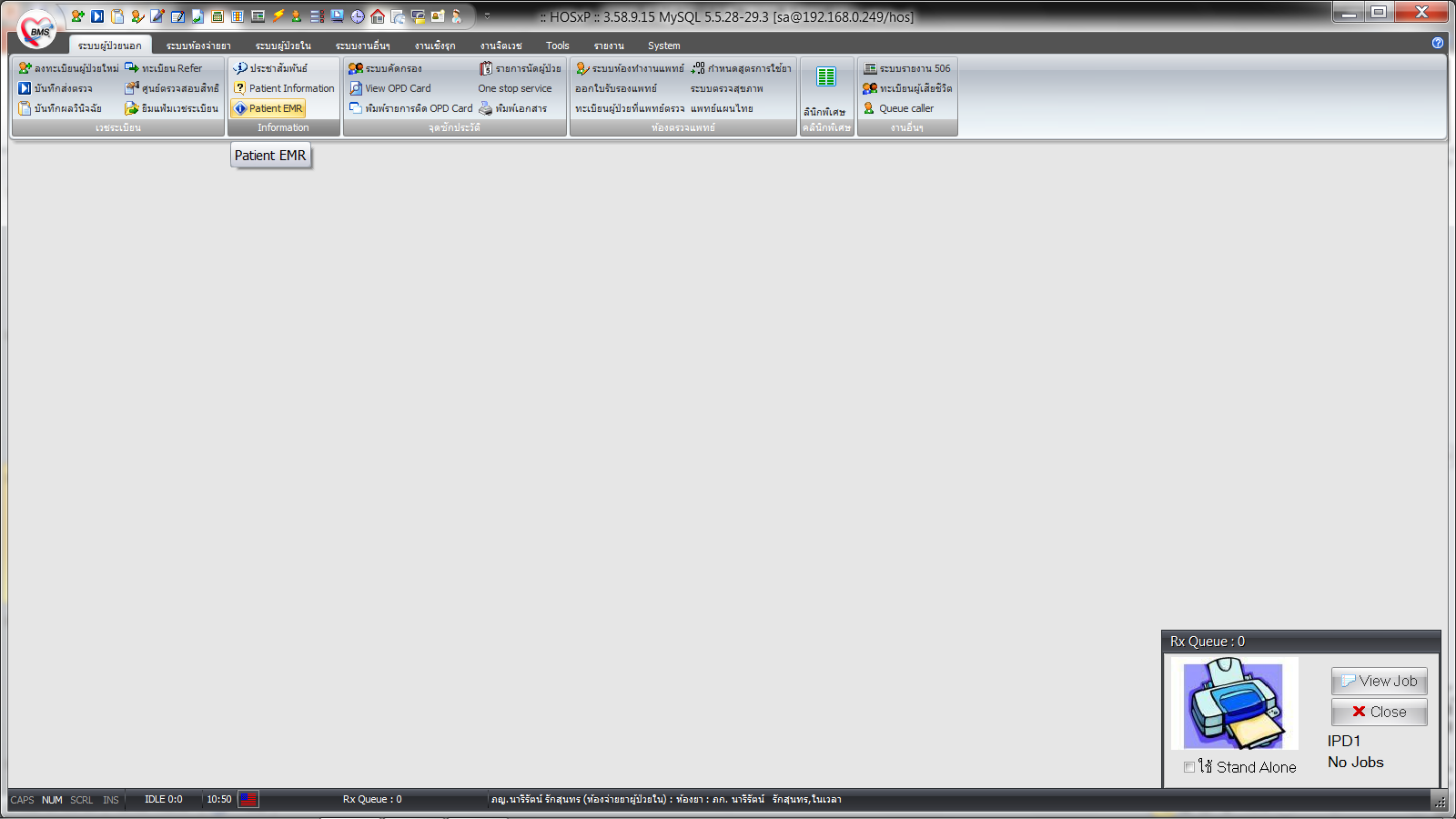 วิธีการตรวจสอบประวัติแพ้ยาจากระบบ Hosxp
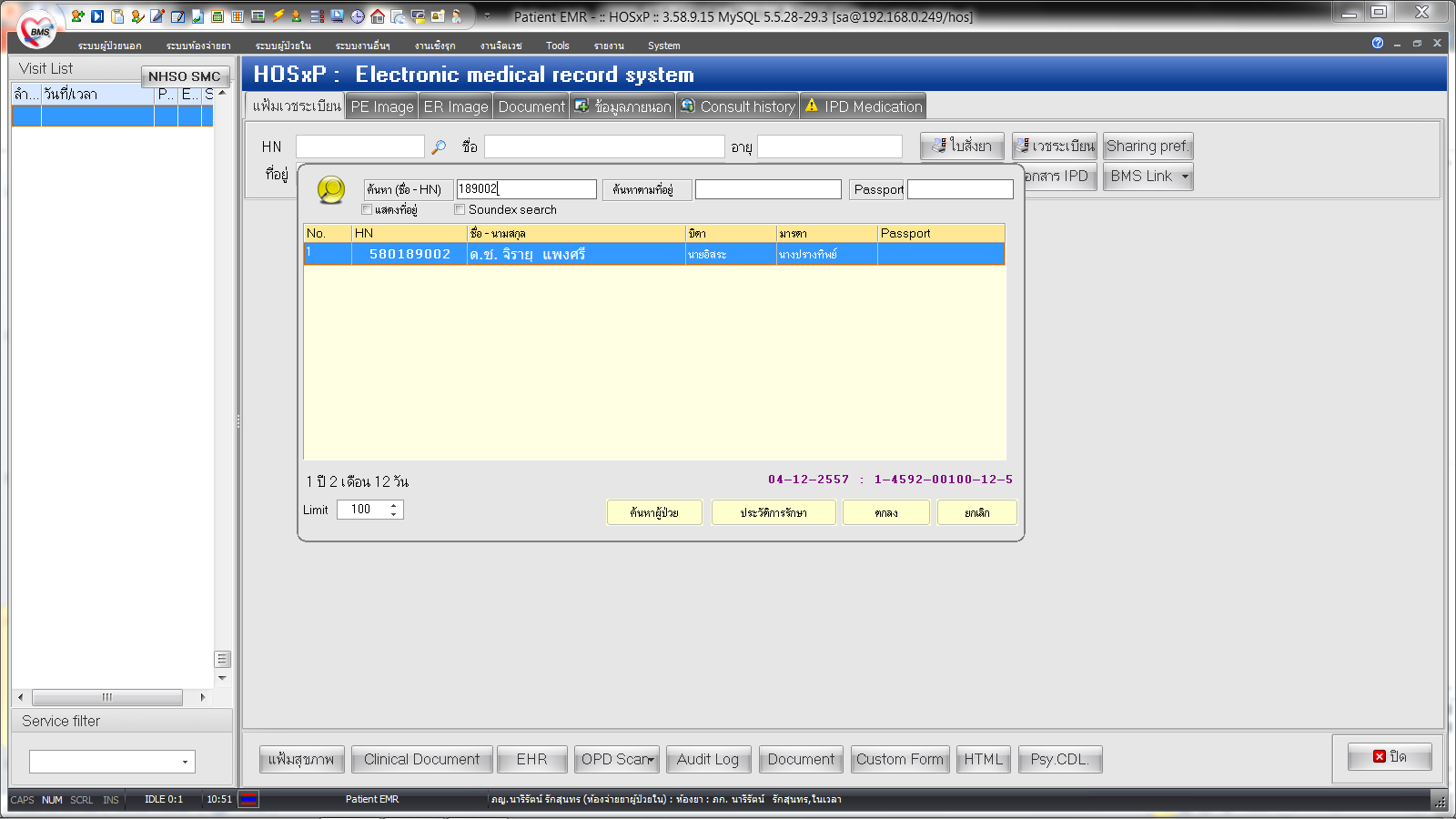 วิธีการตรวจสอบประวัติแพ้ยาจากระบบ Hosxp
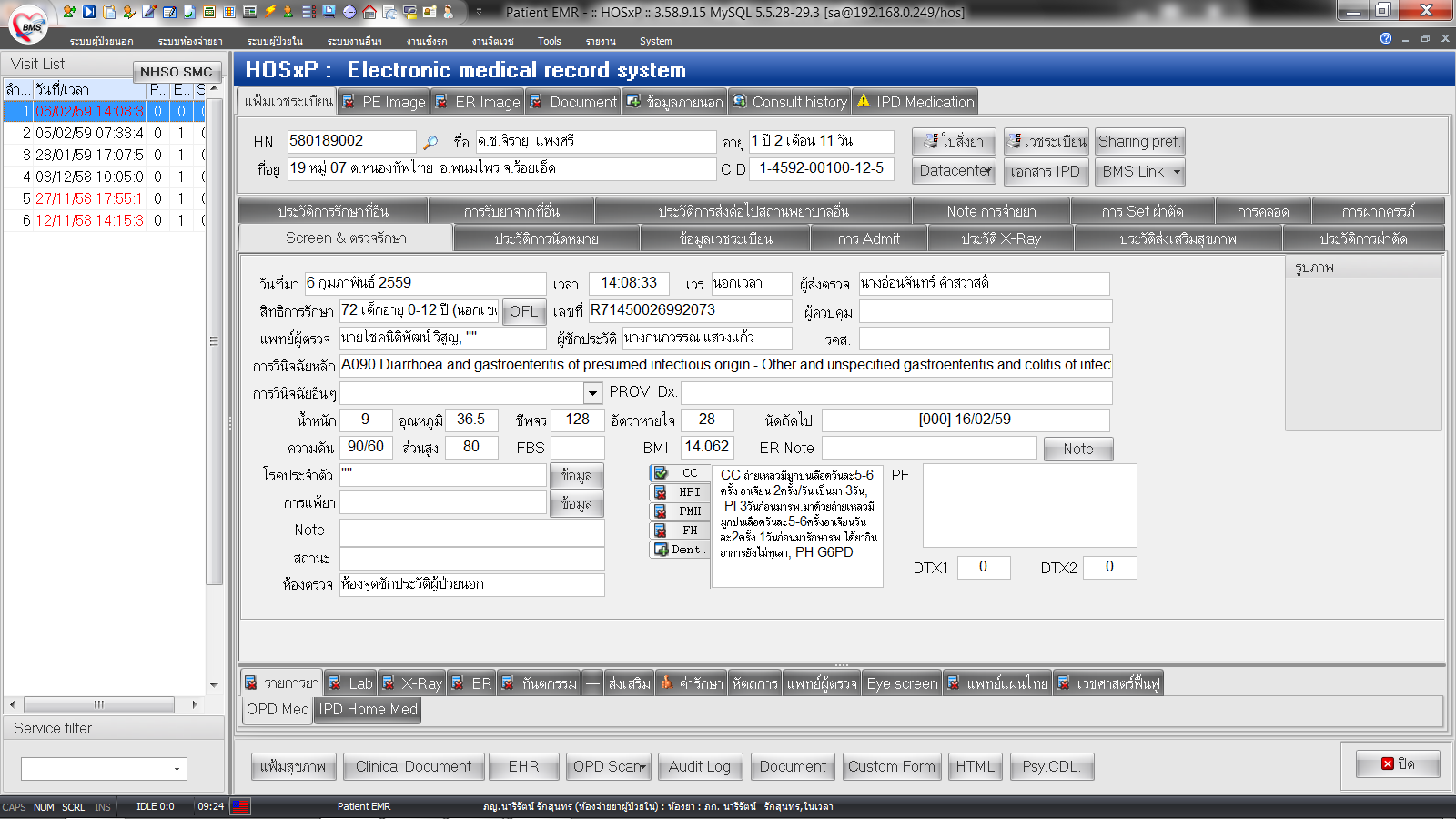 วิธีการตรวจสอบประวัติแพ้ยาจากระบบ Hosxp
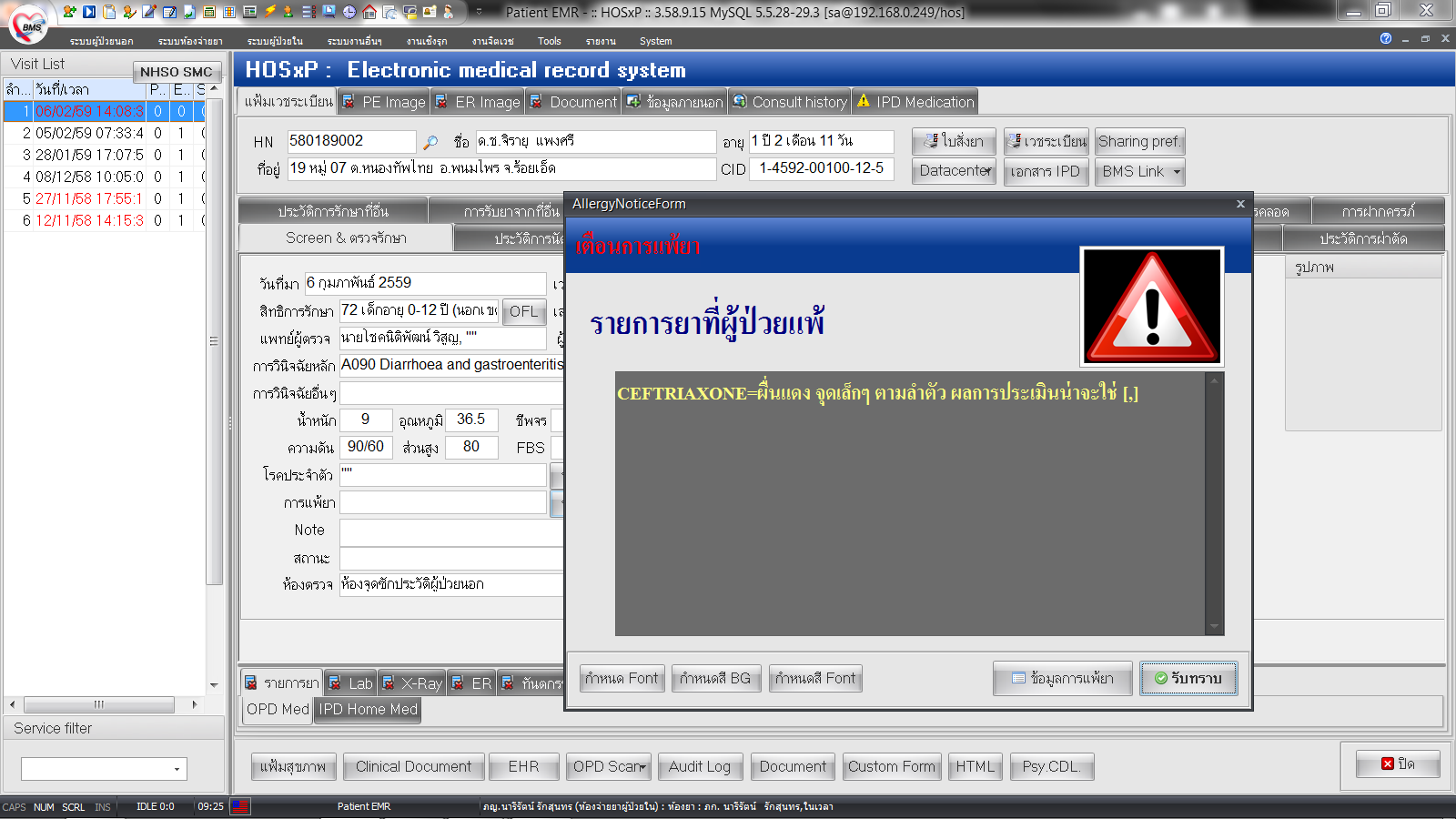 วิธีการตรวจสอบประวัติแพ้ยาจากระบบ Hosxp
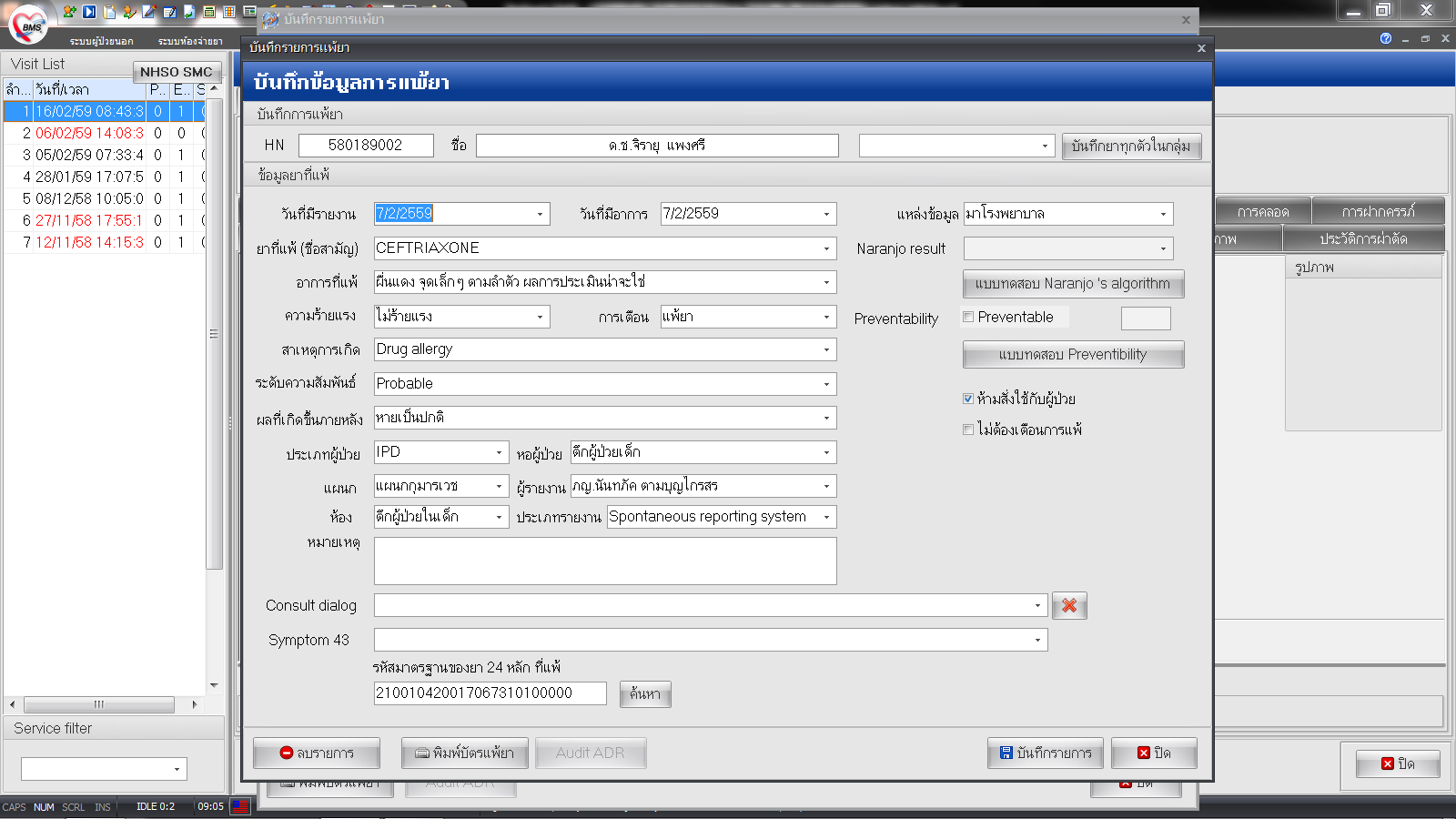 วิธีการตรวจสอบประวัติแพ้ยาจากระบบ Hosxp
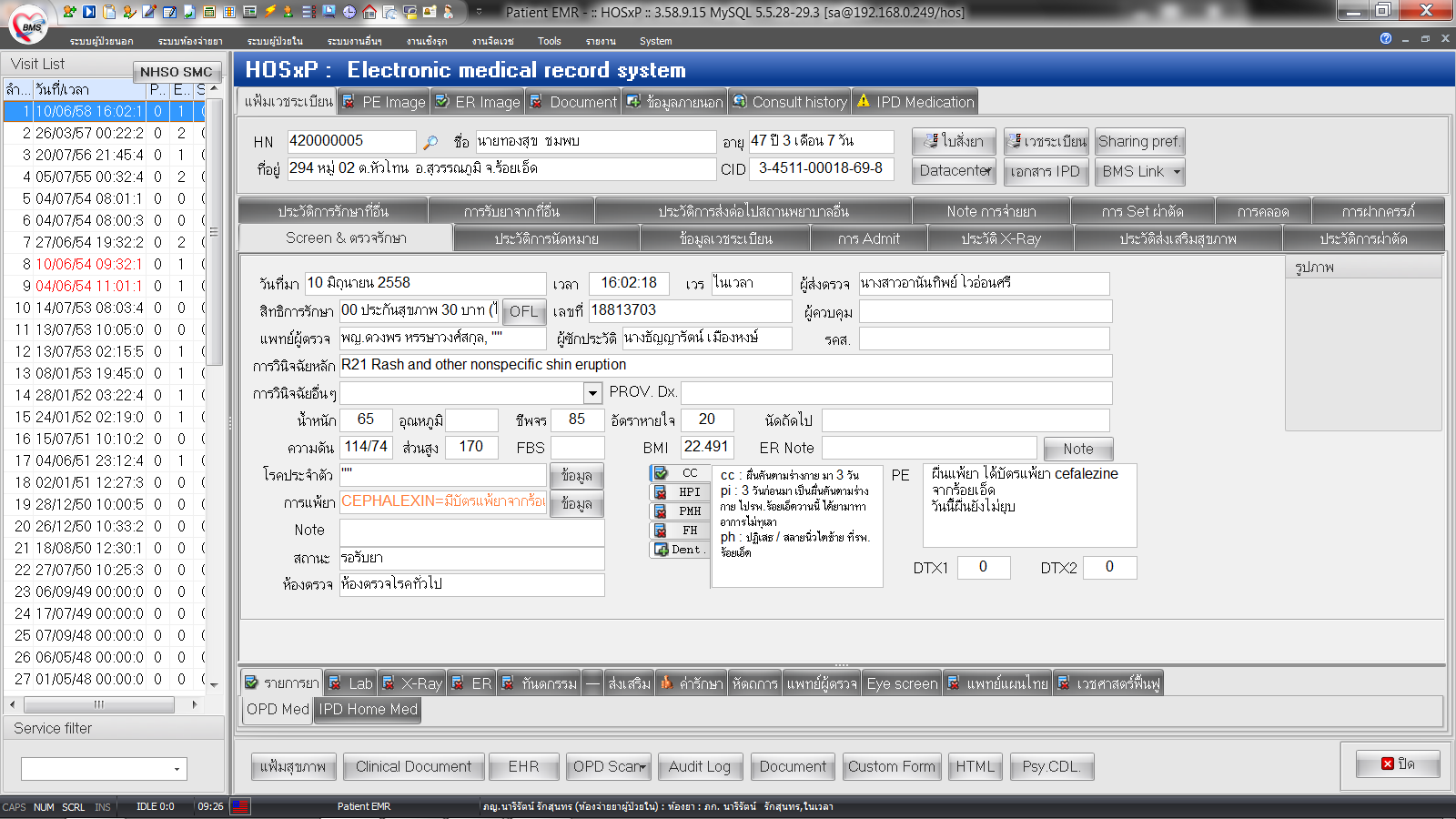 วิธีการตรวจสอบประวัติแพ้ยาจากระบบ Hosxp
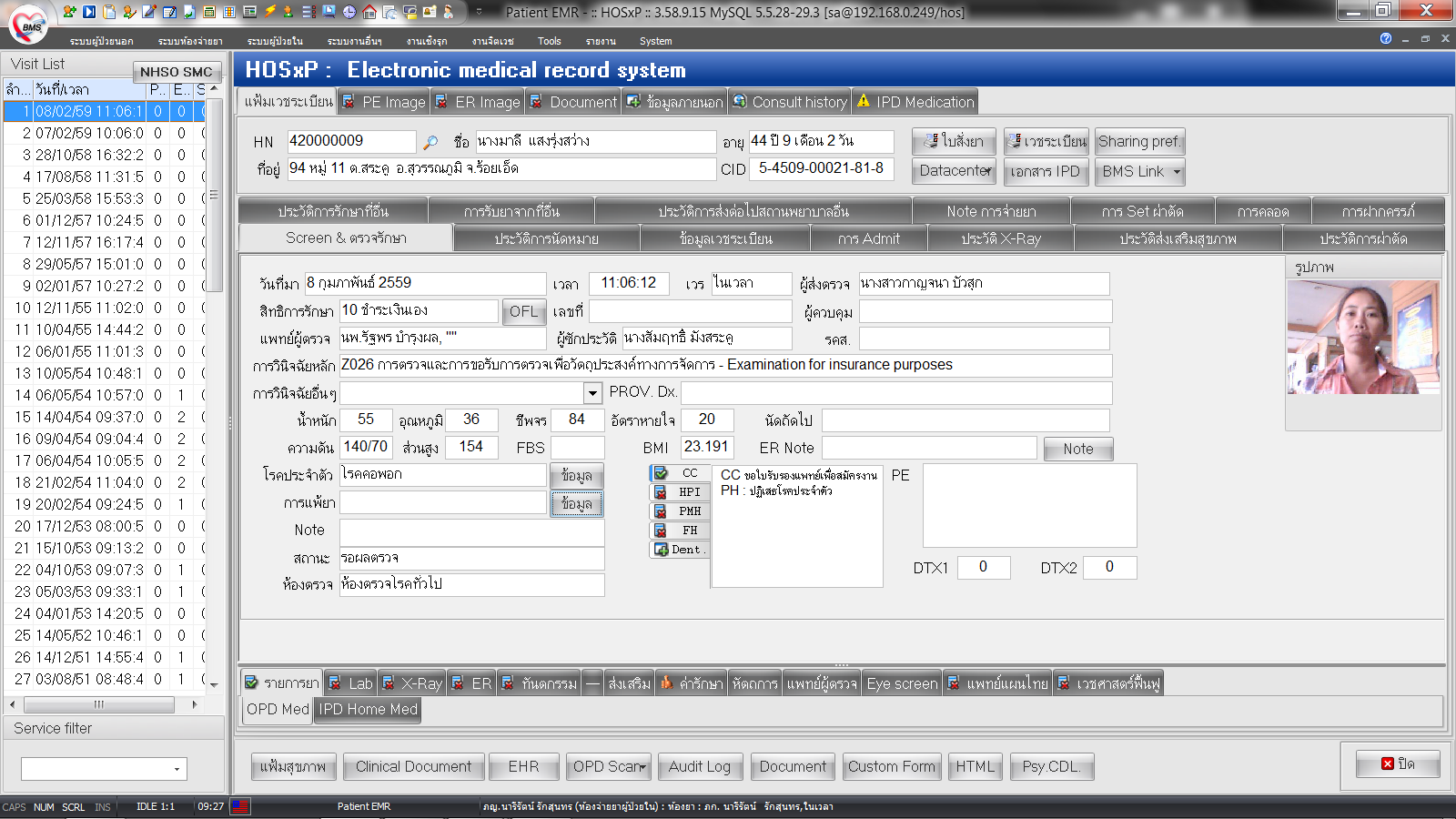 วิธีการตรวจสอบประวัติแพ้ยาจากระบบ Hosxp
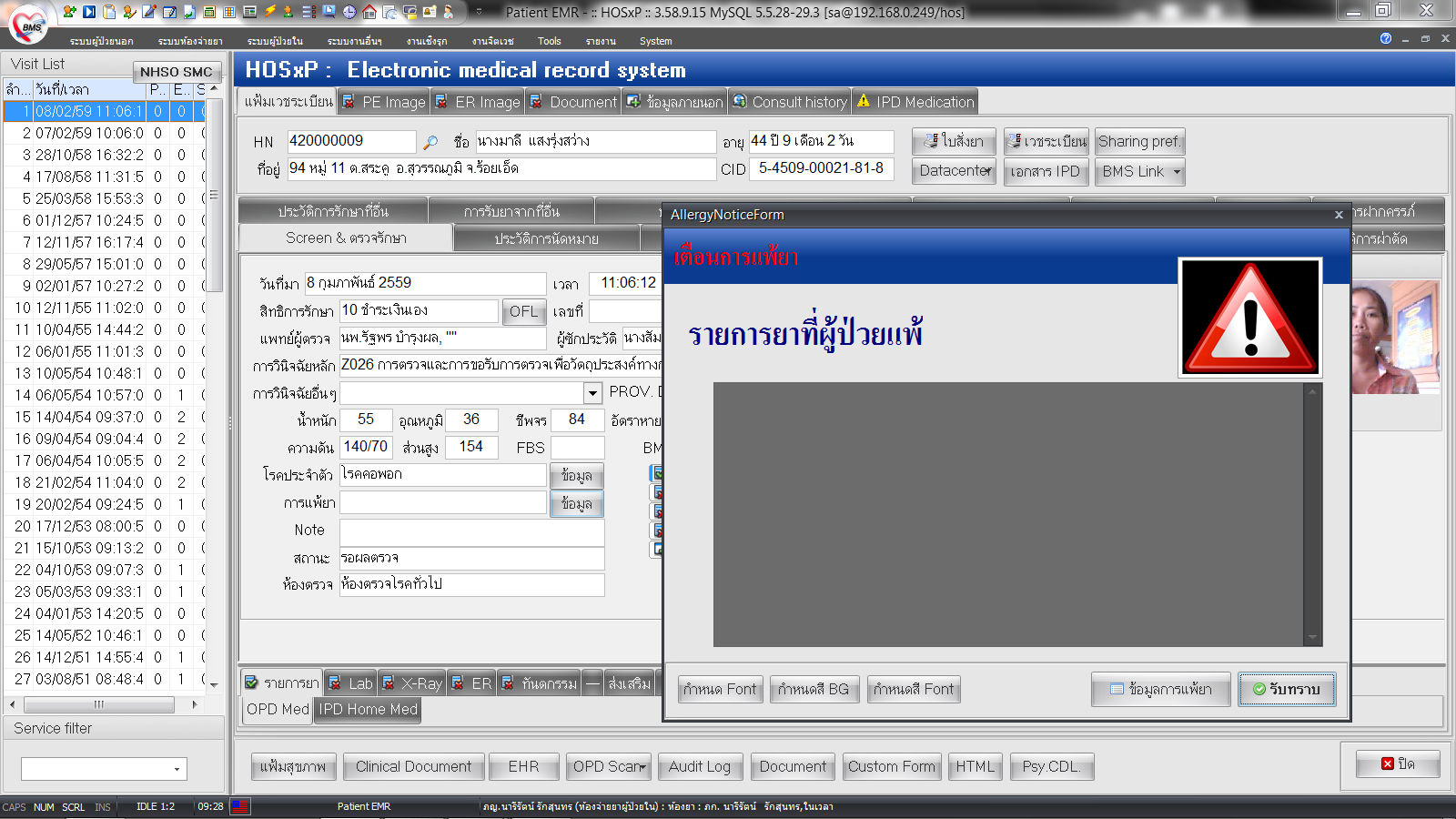 วิธีการตรวจสอบประวัติแพ้ยาจากระบบ Hosxp
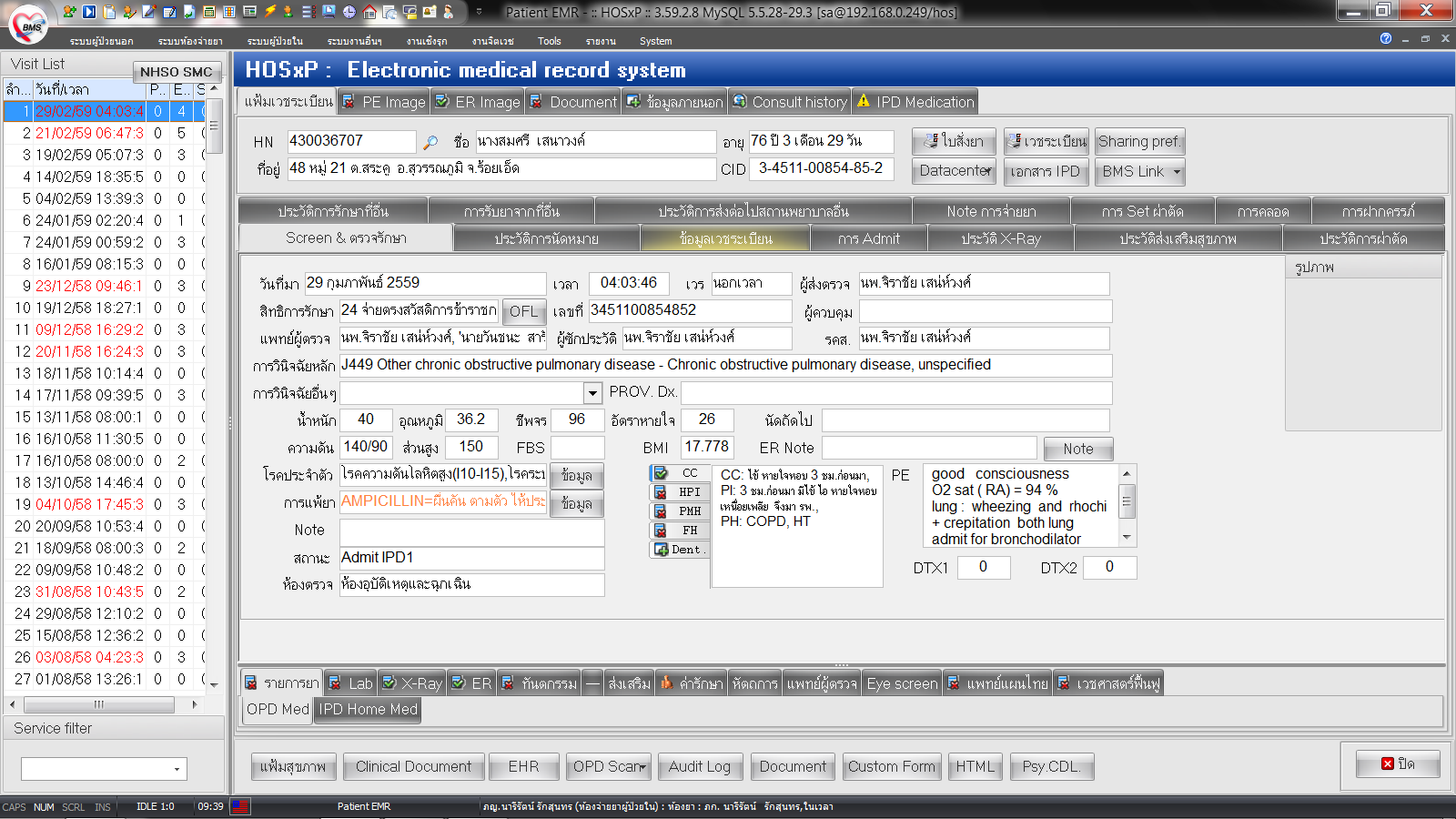 วิธีการตรวจสอบประวัติแพ้ยาจากระบบ Hosxp
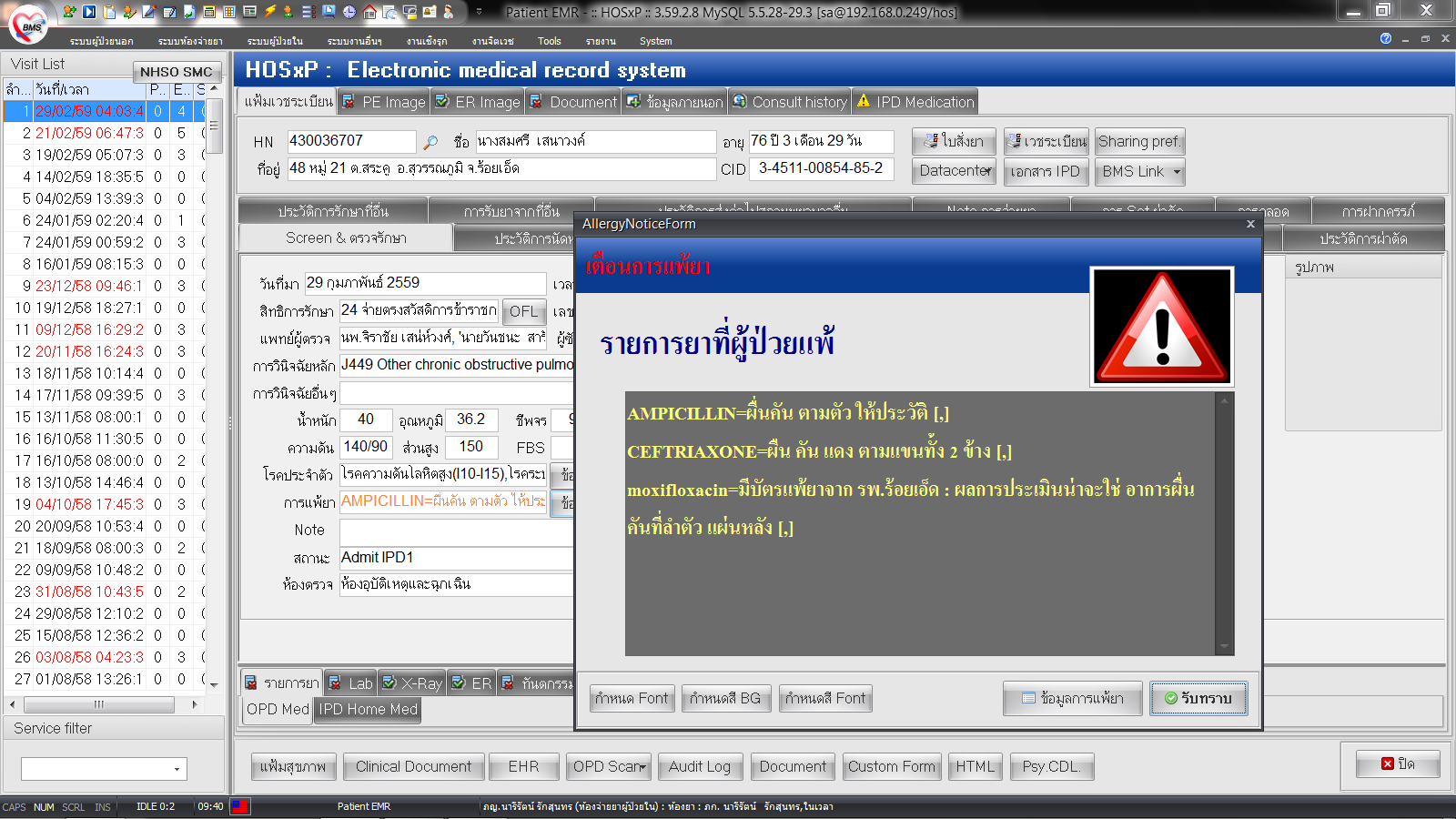 เหตุการณ์ไม่พึงประสงค์ที่เกิดจากยา(Adverse Drug Events; ADEs)
อาการ หรือ ผลที่เกิดขึ้นซึ่งเป็นอันตรายต่อร่างกายมนุษย์เมื่อใช้ผลิตภัณฑ์สุขภาพ ไม่ว่าจะเกิดจากการใช้ยาเกินขนาด โดยจงใจ หรือ อุบัติเหตุการใช้ในทางที่ผิด ความบกพร่องของผลิตภัณฑ์สุขภาพ หรือ การหยุดใช้ผลิตภัณฑ์สุขภาพ โดยอาจสัมพันธ์กับการใช้ผลิตภัณฑ์สุขภาพ นั้นหรือไม่ก็ตาม ทั้งนี้รวมไปถึงอาการไม่พึงประสงค์จากการใช้ยา
อาการไม่พึงประสงค์จากการใช้ยา(Adverse drug reaction; ADR)
ปฏิกิริยาที่เกิดขึ้นโดยไม่ได้ตั้งใจ และ เป็นอันตรายต่อร่างกายของมนุษย์ เกิดขึ้นเมื่อใช้ยาในขนาดปกติ เพื่อป้องกัน วินิจฉัย บำบัดรักษาโรค หรือเปลี่ยนแปลงแก้ไขการทำงานของร่างกาย โดยไม่รวมปฏิกิริยาที่เกิดจากการใช้ยาในทางที่ผิด อุบัติเหตุ หรือจงใจใช้ยาเกินขนาด และ ผิดวิธี
Drug allergy
เป็นปฏิกิริยาที่เกิดจากภูมิคุ้มกันของร่างกายต่อต้านยาที่ได้รับเข้าไป โดยทั้งนี้ ปฏิกิริยาทางภูมิคุ้มกัน จะต้องมีช่วง lag time ในการเกิด

	กรณี 1st exposure : ต้องใช้ระยะเวลาประมาณ 7-14 วัน
	กรณี 2st exposure : onset of reaction due to 
				  type of reaction
ADE & ADR & S/E & Drug allergy
ADE
ADR
Drug allergy
S/E
เมื่อไหร่จะเรียกว่าแพ้ยาซ้ำ
ผู้ป่วย เคยมีอาการแพ้ยาชนิดหนึ่งอยู่ และมีประวัติชัดเจน แต่เกิดความผิดพลาดได้รับยาที่เคยทำให้แพ้ และเกิดอาการขึ้นมาอีก
	กรณีนี้ เรียก ว่าเป็นการแพ้ยาซ้ำ 
(อาจเกิดจากผู้ป่วยไม่ทราบว่ายาที่ได้รับเป็นชนิดเดียวกับที่เคยแพ้ หรือเกิดจากความบกพร่องของระบบ)
ผู้ป่วย เคยมีอาการแพ้ยา แต่ ไม่สามารถระบุยาที่เคยได้รับและทำให้เกิดอาการแพ้ในครั้งก่อนได้
	กรณีนี้ ไม่ควรเรียกว่าเป็นการแพ้ยาซ้ำ